Electron Cooling Simulation For JLEIC
He Zhang
JLEIC Collaboration Meeting, 04/03/2017
Newport News, VA
Outline
Two–stage electron cooling scheme for JLEIC
Electron cooling simulation for JLEIC new baseline
Turn-by-turn tracking simulation for electron cooling
Summary
He Zhang
---2---
JLEIC Staged Cooling Scheme
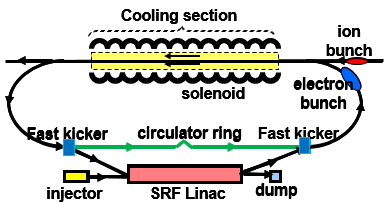 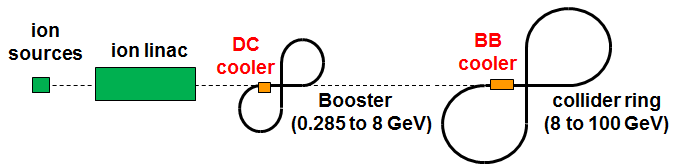 JLEIC ion complex layout
He Zhang
---3---
Outline
Two–stage electron cooling scheme for JLEIC
Electron cooling simulation for JLEIC new baseline
Turn-by-turn tracking simulation for electron cooling
Summary
He Zhang
---4---
DC Cooling at the Booster
Proton beam:
KE = 2 GeV
Emit = 2.15 mm mrad
dp/p = 0.001
N = 2.8E12

Electron beam:
I = 2 A
Ttr = 0.1 eV, Ts = 0.1 eV

DC cooler:
L = 10 m
B = 1 T
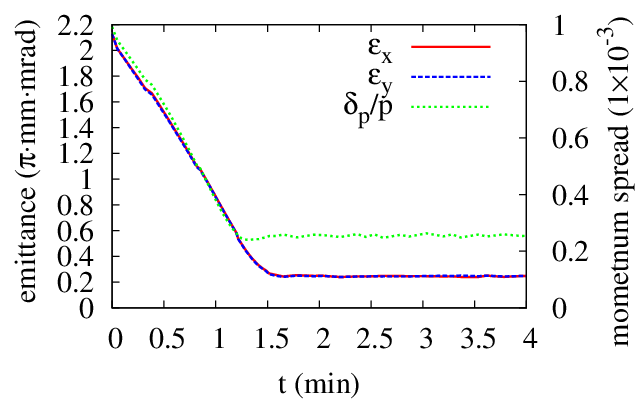 He Zhang
---5---
JLEIC New Baseline Parameters
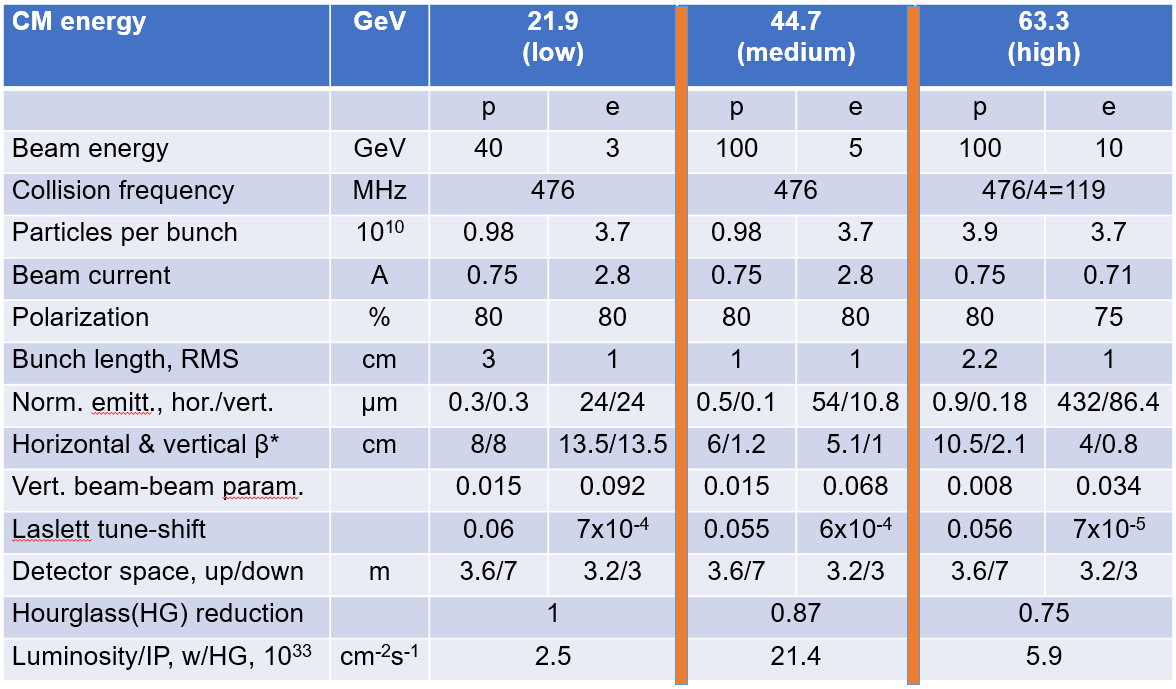 He Zhang
--6--
Beam Parameters (CM Energy 63.5 GeV)
Proton beam  (CM energy 63.5 GeV):
Energy: 100 GeV
Proton number: 3.9x1010
Normalized emit. (rms):  1.25/0.25 μm
Beta function in cooler: 60/300 m
Bunch size (rms): 0.835/0.835 mm
Momentum spread: 8x10-4
Bunch length (rms): 2.5 cm
Cooler parameters:
Length: 2x30 m
B = 1T
Cooling electron beam:
Charge: 2.0 (3.2) nC
Bunch length (total length): 2 cm
Larmor emittance: 19 μm
Transverse temperature: 0.246 eV
Beta function in cooler: 36.67 cm
Momentum spread: 6x10-4   
Longitudinal temperature: 0.184 eV
Radius: 0.835 mm
Length: 2 cm
He Zhang
---7---
Electron Cooling (CM Energy 63.5 GeV)
Proton beam  (CM energy 63.5 GeV)
Electron beam  2 nC
Electron beam  3.2 nC
In horizontal direction, cooling is about one order weaker than IBS. In the other two directions, cooling is stronger
To find equilibrium:
Apply dispersion at cooler to transfer longitudinal cooling to transverse directions
Apply transverse coupling to transverse horizontal IBS to vertical direction
Increase proton beam emittance
Decrease proton beam current
He Zhang
---8---
Electron Cooling (CM Energy 63.5 GeV)
Proton beam  (CM energy 63.5 GeV):
Energy: 100 GeV
Proton number: 9.975x109  (25%)
Normalized emit. (rms):  1.25/0.38 μm
Beta function in cooler: 60/200 m
Bunch size (rms): 0.835/0.835 mm
Momentum spread: 8x10-4
Bunch length (rms): 2.5 cm
Dispersion at cooler: 2.0/0.2 m
Transverse coupling: 40%
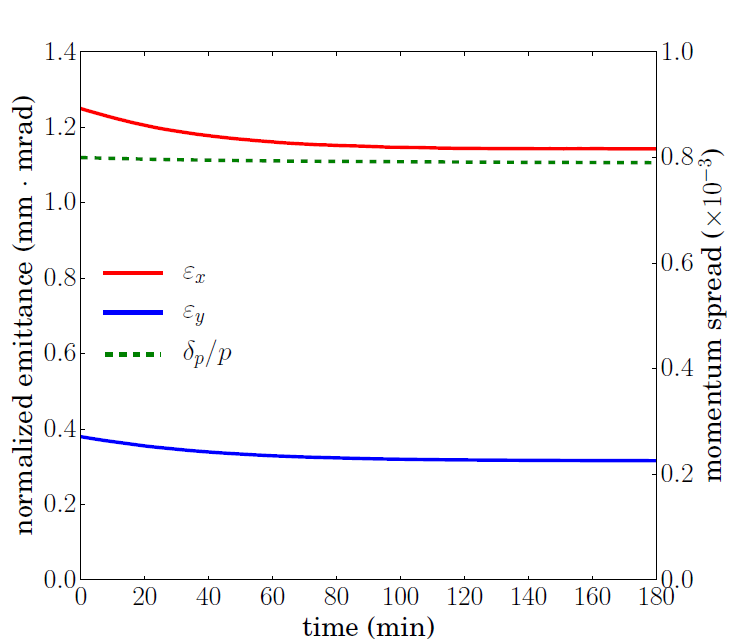 Electron beam  2.0 nC
He Zhang
---9---
Electron Cooling (CM Energy 63.5 GeV)
Proton beam  (CM energy 63.5 GeV):
Energy: 100 GeV
Proton number: 1.482x1010  (38%)
Normalized emit. (rms):  1.25/0.38 μm
Beta function in cooler: 60/200 m
Bunch size (rms): 0.835/0.835 mm
Momentum spread: 8x10-4
Bunch length (rms): 2.5 cm
Dispersion at cooler: 2.0/0.2 m
Transverse coupling: 38%
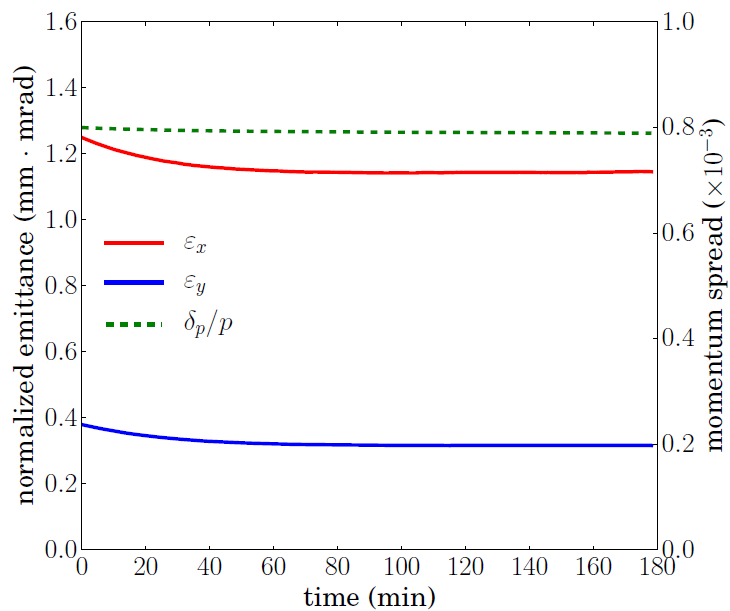 Electron beam  3.2 nC
He Zhang
---10---
Beam Parameters (CM Energy 44.7 GeV)
Proton beam  (CM energy 44.7 GeV):
Energy: 100 GeV
Proton number: 0.98x1010
Normalized emit. (rms):  0.5/0.1 μm
Beta function in cooler: 60/300 m
Bunch size (rms): 0.528/0.528 mm
Momentum spread: 8x10-4
Bunch length (rms): 1 cm
Cooler parameters:
Length: 2x30 m
B = 1T
Cooling electron beam:
Charge: 2.0 (3.2) nC
Bunch length (total length): 2 cm
Larmor emittance: 19 μm
Transverse temperature: 0.246 eV
Beta function in cooler: 36.67 cm
Momentum spread: 6x10-4   
Longitudinal temperature: 0.184 eV
Radius: 0.528 mm
Length: 2 cm
He Zhang
---11---
Electron Cooling (CM Energy 44.7 GeV)
Proton beam  (CM energy 44.7 GeV)
Electron beam  2 nC
Electron beam  3.2 nC
In horizontal direction, cooling is much weaker than IBS. In the other two directions, cooling is much stronger. Pay attention to  longitudinal overcooling.

Apply dispersion at cooler to transfer longitudinal cooling to transverse directions
Apply transverse coupling to transverse horizontal IBS to vertical direction
Increase proton beam emittance
Decrease proton beam current
He Zhang
---12---
Electron Cooling (CM Energy 44.7 GeV)
Proton beam  (CM energy 44.7 GeV):
Energy: 100 GeV
Proton number: 0.539x1010  (55%)
Normalized emit. (rms):  0.50/0.15 μm
Beta function in cooler: 60/200 m
Bunch size (rms): 0.528/0.528 mm
Momentum spread: 8x10-4
Bunch length (rms): 1.5 cm
Dispersion at cooler: 1.7/0.35 m
Transverse coupling: 40%
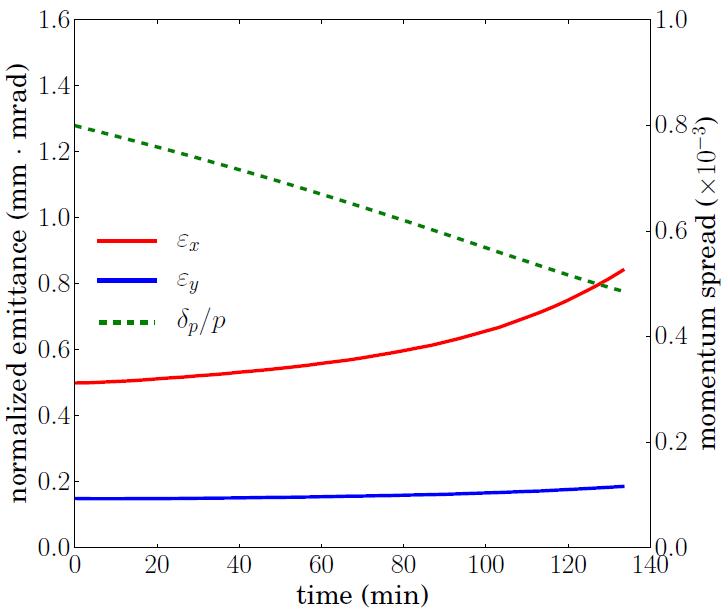 Electron beam  2.0 nC
He Zhang
---13---
Electron Cooling (CM Energy 44.7 GeV)
Proton beam  (CM energy 44.7 GeV):
Energy: 100 GeV
Proton number: 0.804x1010  (82%)
Normalized emit. (rms):  0.50/0.15 μm
Beta function in cooler: 60/200 m
Bunch size (rms): 0.528/0.528 mm
Momentum spread: 8x10-4
Bunch length (rms): 1.5 cm
Dispersion at cooler: 1.8/0.4 m
Transverse coupling: 40%
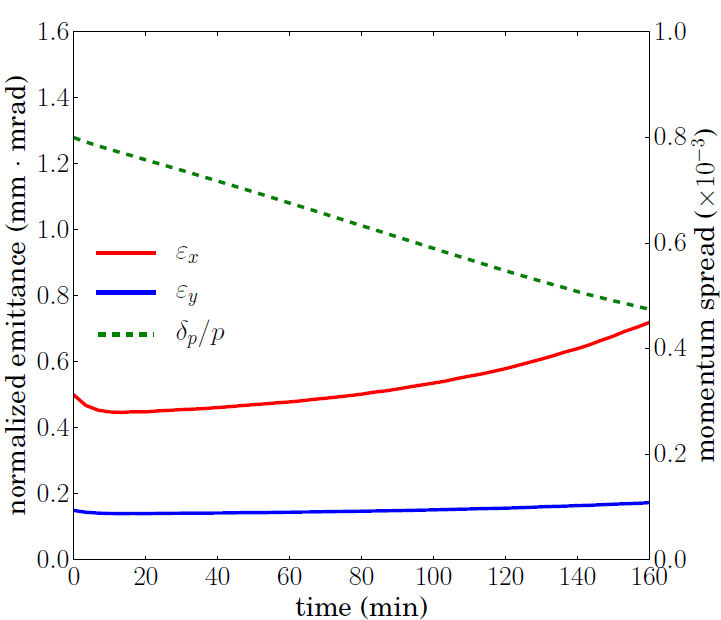 Electron beam  3.2 nC
He Zhang
---14---
Outline
Two–stage electron cooling scheme for JLEIC
Electron cooling simulation for JLEIC new baseline
Turn-by-turn tracking simulation for electron cooling
Summary
He Zhang
---15---
Compare the Tracking Results of Electron Cooling
Turn-by-Turn tracking
Create particles w.r.t. the original emittances of the ion beam.
Calculate the friction force, which leads to a momentum change (a kick), on each ion.
Apply the linear one-turn-map (generated from the tunes) on all the particles
Emittances are calculated statistically from the 6D phase space coordinates of all the particles. 
Repeated from step 1.
The turn-by-turn tracking is more “fundamental” than the RMS dynamic simulation. In the following we compare the results of the two methods, to check the accuracy of the RMS dynamic simulation
He Zhang
--16--
Beam Parameters (CM Energy 63.5 GeV)
Proton beam  (CM energy 63.5 GeV):
Energy: 100 GeV
Proton number: 9.975x109
Normalized emit. (rms):  1.25/0.38 μm
Beta function in cooler: 60/200 m
Bunch size (rms): 0.835/0.835 mm
Momentum spread: 8x10-4
Bunch length (rms): 2.5 cm
Cooler parameters:
Length: 2x30 m
B = 1T
Cooling electron beam:
Charge: 2.0 nC
Bunch length (total length): 2 cm
Larmor emittance: 19 μm
Transverse temperature: 0.246 eV
Beta function in cooler: 36.67 cm
Momentum spread: 6x10-4   
Longitudinal temperature: 0.184 eV
Radius: 0.835 mm
Length: 2 cm
IBS effect NOT included.
Zero dispersion at the cooler
Proton beam (Gaussian) size larger than electron beam (Beer can) size
He Zhang
---17---
Compare the Tracking Results of Electron Cooling
Tracking 10,000 protons for one second (139,181 turns)
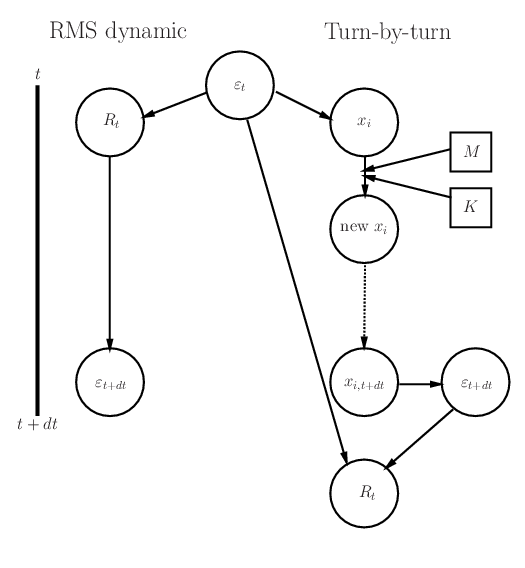 He Zhang
--18--
Compare the Tracking Results of Electron Cooling
Tracking 10,000 protons for ten second (1,391,803 turns)
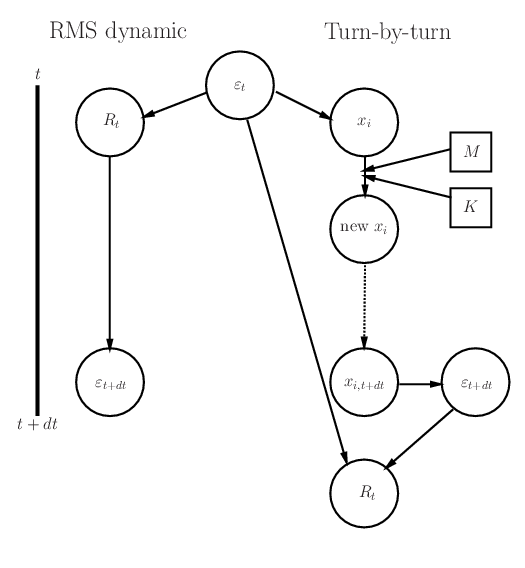 He Zhang
--19--
Compare the Tracking Results of Electron Cooling
Tracking 100,000 protons for one second (139,181 turns)
Tracking 100,000 protons for ten second (1,391,803 turns)
He Zhang
--20--
Compare the Tracking Results of Electron Cooling
Previous results are summarized in the tables on the left side, we can see:
The smaller the time step is, the smaller the error we get.
The larger the number of particles is, the smaller the error we get.
If we use step size no more than one second, and number of particles no less than 100,000, the simulation results should be accurate enough (at least for now). 
Note that we assume the friction force calculation is correct, and the proton beam still has Gaussian distribution.
He Zhang
--21--
Whether the Gaussian Distribution Remains
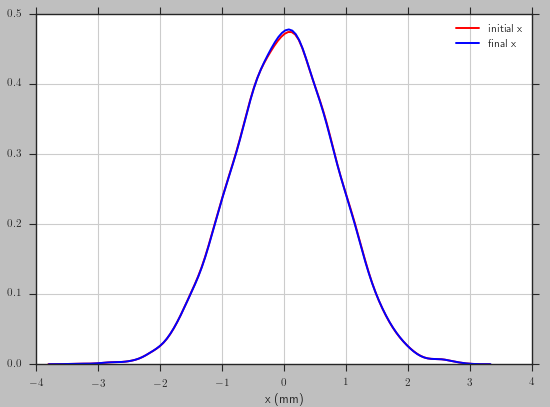 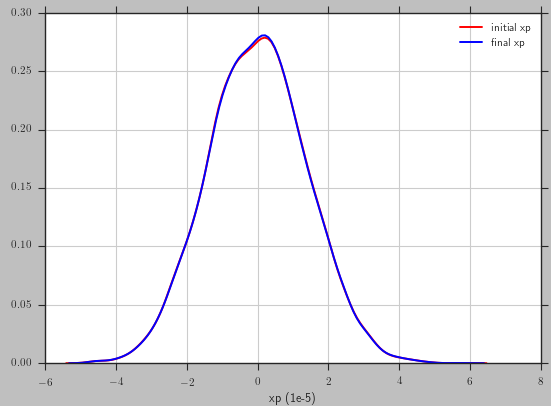 xp
x
In ten seconds, the proton distribution is still very close to the original one (Gaussian).
Cannot make a conclusion whether the proton beam will keep the Gaussian distribution longer. 
Need to simulate longer time. 
Turn-by-turn simulation:
Pros: Straight forward, less approximation.
Cons: Slow (It takes 10 hours in my PC to simulate 10 seconds for 100,000 protons. It will takes a month to simulate one hour.)
Have to go parallel (revise code). Even with cluster machine, the efficiency is still a concern.
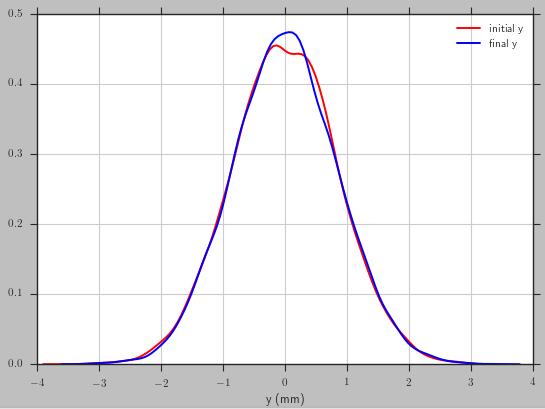 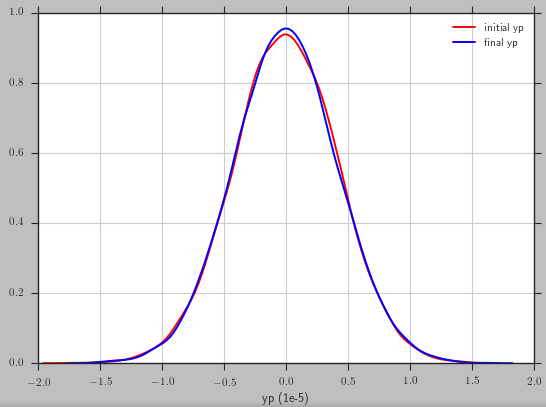 yp
y
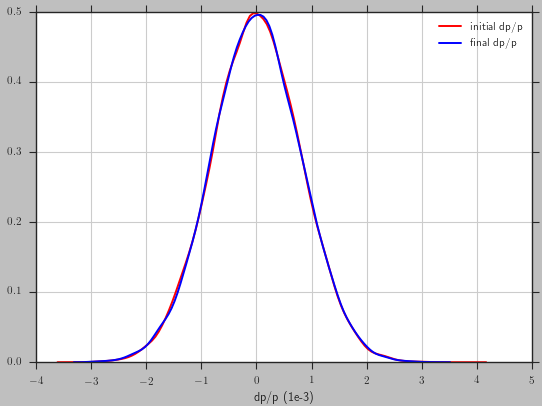 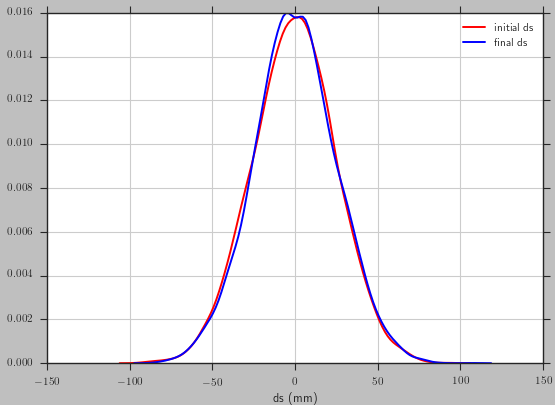 δs
δp/p
He Zhang
---22---
Improve the Model Beam Method
Model beam method:
Summary of the algorithm:
Create sample particles 
Apply kicks (IBS & cooling) to each particle
Transfer the particles by applying a random phase advance.
Repeat from the second step 
Pros: 
Fast (can use large step size)
No assumption of Gaussian distribution
Cons:
In current model, particles outside the electron bunch will not feel the friction force in the whole time step. In fact, due to the betatron oscillations and the synchrotron oscillation, they are inside the electron bunch during a portion of the time step and they should feel a “reduced” friction force. 
Need to revise the code to calculate the time averaged friction force
Group the particles by their dynamic invariants. If we have enough sample particles, the average friction force on those with similar dynamic invariants should equal to the time averaged friction force for each of them.
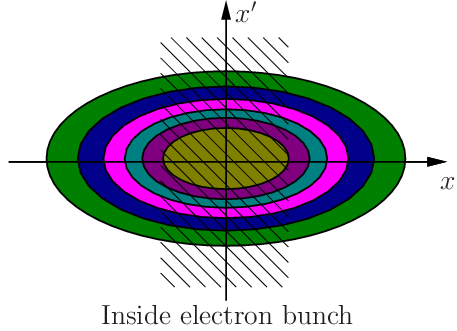 He Zhang
---23---
Summary
DC cooling is within the state-of-art
Challenges in the high energy bunched electron cooling for CM energy of 63.5 GeV
High energy bunched electron cooling for CM energy of 44.7 GeV is achievable 
Accuracy of the RMS dynamic simulation is good (checked with turn-by-turn tracking simulation).
Improve the model beam method to simulate the evolution of the ion distribution during cooling process
He Zhang
---24---
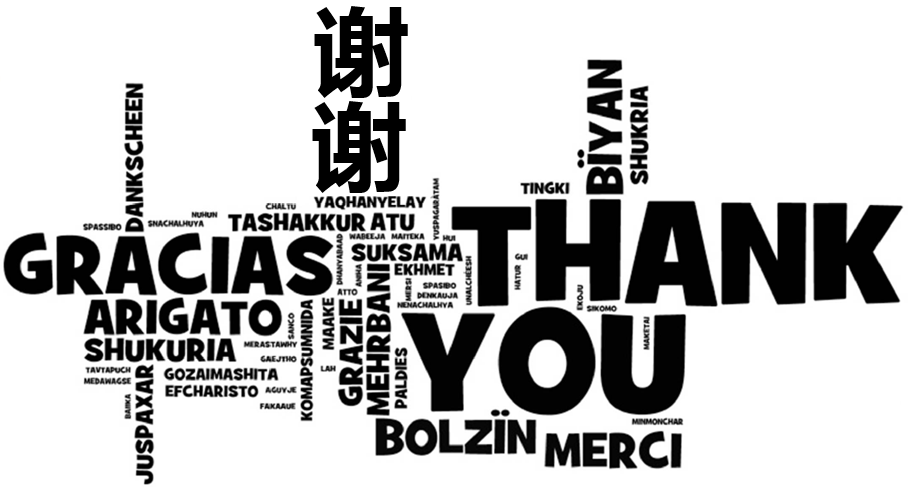 --25--
He Zhang